Studimi Korrelativ
Kur jemi të interesuar të dimë mardhëniet në mes dy faktorëve, atëherë përdorim mtodën e studimit korrelativ.
P.sh. Ju  mund të dëshironit të dinit nëse një person me nota të lartanë shkollën e mesme, a do të përparojë mirë në shkollën e lartë.
Teknika e korrelacionit përdoret për të përcaktuar shkallën e marëdhënies që ekziston mes dy faktorëve.
Metoda statistikore e korrelacionit i ndihmon psikologët të bëjnë parashikime.
Aspektet etike të studimeve shkencore
Psikologët duhet të zbatojnë një kod etik strikt kur në studimet e tyre përdorin njerëzit ose kafshët.
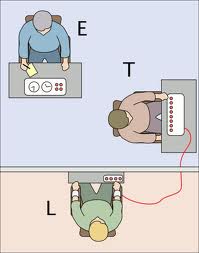 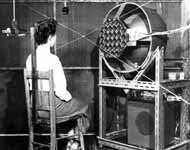 Kur në studime përdoren subjekte njerëzore atyre zakonisht u kërkohet që të nënshkruajnë një marrëveshje në të cilën shpjegohet qëllimi kryesorë i experimentit, si dhe jepet informacion mbi streset apo dhimbjet e mundëshme.
Matja në Studimet Psikologjike
Teknikat e matjes i ndihmojë psikologët që të grumbullojnë dhe të analizojnë në mënyrë efektive të dhënat mbi sjelljen.
Na ndihmon të mbledhim sasi të mëdha informacioni.
Ndihmon studiuesit që të bëjnë përgjithësime për një rezultat që bazohet në një numër të kufizuar subjektësh.
Bazat Organike të Jetës Psikike
I gjithë sistemi nervor përbehet prej disa pjesëzave shumë të vogla që quhen qeliza nervore ose neurone.
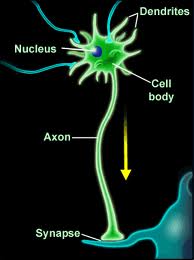 Neuroni ose qeliza nervore pëerbehet nga dy lloj zgjatimesh:
Zgjatimet e shkurtëra - Dentridet
Zgjatimi i hollë në formë shkopi që quhet Akson apo Neurit
Ndijimet
Objektet e botës materiale kanë cilësi të ndryshme. Këto cilësi pasqyrohen drejtpërsëdrejti në vetëdijen tonë nëpërmjet shqisave (ngjyra , forma – nëpërmjet të të parit, era – nëpërmjet të të nuhaturit, tingulli nëpërmjet të të dëgjuarit.
Ky pasqyrim direkt në vetëdijen tonë i cilësive të vecanta të sendeve të cilat veprojnë në shqisat tona quhet
Ndijim
Për shfaqjen e ndijimit patjetër duhet të egzistojë një ngacmues i jashtëm. Këta ngacmues veprojnë në shqisat tona  dhe aty shkaktojnë ndryshime  të cilat me anën e nervave senzitive përcillen deri në qendra.
Organi shqisorë
Këto tri pjesë
Analizatorë
Nervi
Qendra
Kualitetin (cilësia që tregon përmbajtjen osë brendinë e ndijimit)
Cdo ndijim e ka
Intenzitetin
Llojet e Vecanta të Ndijimeve
Ky është grupi themelor i ndijimeve. Në lëkurë egzistojnë disa lloje organesh shqisore:  organet shisore për të prekur, për të ftohtë, të nxehtët dhe të dhembjes.
Ndijimet e Lëkurës
I kanë receptorët e tyre të posacëm. Këto janë të ashtuquajturat “sumbulla” të të shijuarit, në brendinë e të cilave janë të vendosura qelizati gustative.
Ndijimet e shijes
E kanë receptorin e tyre të posacëm të cilin e paraqesin qelizat olifatike ose të të nuhaturit, të cilat janë të vendosura në pjesën e sipërme të hundës. Ngacmues objektivë për këtë ndijim janë materiet të cilat gjenden në gjendje të gaztë.
Ndijimet e të nuhaturit
Llojet e Vecanta të Ndijimeve
Ngacmues për ndijimet auditive janë dridhjet e valëve të ajrit të cilat përcillen deri në membranën bazilare dhe kështu, me anë të rezonancës , shkaktohen ndryshime në organin e Kortit.  Janë dy lloje të ndijimeve auditive:
Ndijimet auditive ose dëgjimore
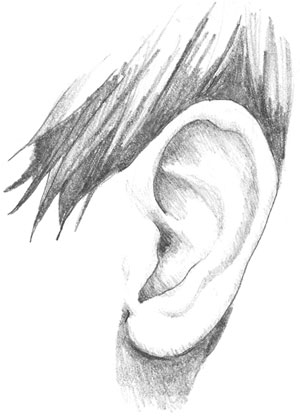 Tingujt – i kanë tri karakteristika
Zhurmat
Lartësinë, Fortësinë dhe Timbrin (Ngjyrën)
Llojet e Vecanta të Ndijimeve
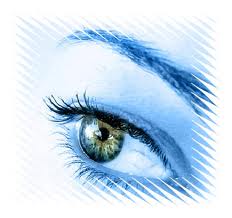 Tiparet e ngjyrave janë; kualiteti, ciltërsia, ndritshmëria dhe ngopshmëria.
Perceptimi
Në botën materiale objektet i përjetojmë  gjithmonë si tërësi.
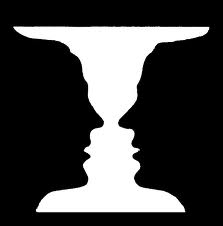 Ky pasqyrim i objekteve, sendeve dhe fenomeneve në tërësinë vetëdijen tonë quhet PERCEPTIM.
Përceptimet i përjetojmë gjithmonë si objekte reale, por asnjëherë nuk duhet të harrojmë se ato janë vetëm figura subjektive, vetëm përjetime subjektive.
Përvoja në të Perceptuar
Përvoja është faktor shumë i rëndësishëm në procesin e perceptimit. Përvoja ndikon në SELEKSIONIMIN dhe GRUPZIMIN e NGACMUESVE.
P.Sh. Në qoftë së në një ekspozitë ndodhet kopshtaridhe njeriu i zakonshëm, ata ndryshe do ta përceptojnë fidanen.
Ndikimi i përvojës në perceptimin e objekteve dhe atë se cfarë karakteristika do tu japim atyre objekteve.
Drejtueshmëria e perceptimit ose “seti” në të perceptuar
P.Sh. Një përgjigje mesatare e ndojnë studenti e dëgjuar mbas përgjigjeve të dobëta të studentëve tjerë, duket shumë më e mirë se sa po të dëgjihej mbas përgjigjeve të mira.
Motivacioni në të Perceptuar
Motivacioni është faktor shumë i rëndësishëm në procesin e të perceptuarit.
Kur njerëzit më vështirë i dallojnë gjërat që nuk i duan apo nuk i pëlqejnë.
Mbrojtje Perceptuale
Janë fenomene që argumentojnë veprimin e motivacionit dhe të përvojës në të perceptuar.
Iluzionet
Iluzionet janë perceptime të rrejshmeose të shtrembëruara të sendeve dhe të objekteve.
Parafytyrimet
Parafytyrimet
Janë figura të objekteve dhe të fenomeneve të cilat i kemi perceptuar dikur e që tash nuk veprojnë më në organet tona shqisore.
Bazë e parafytyrimeve janë perceptimet.
Ndërmjet perceptimeve dhe parafytyrimeve egzistojnë disa ndryshime.
Parafytyrimet
Parafytyrimet
Perceptimet
Shfaqen si pasojë e ngacmimit të jashtëm.
Nuk shfaqen si pasojë e ngacmimit të jashtëm.
Perceptimet zakonisht janë më të qarta.
Parafytyrimet janë figura shume më të varfëra.
Perceptimet janë gjithmonë konstante.
Parafytyrimet  për një cast qëndrojnë para nesh, pastaj zhduken.
Perceptimet janë  gjithmonë konkrete.
Parafytyrimet kanë karakter përgjithsues.
Parafytyrimet
Egzistojnë disa lloje të vecanta të parafytyrimeve,  të cilat përnga disa cilësi ndryshojnë shumë pak prej përceptimeve.
Këto figura janë në lidhje me objektet e perceptuara më parë, me c’rast ato përjetohen me të njejtën gjallëri dhe qartësi sikurse objektet e perceptuara më parë të ishin  përseri prezente.
Figurat EIDETIKE
Edhe këto parafytyrime karakterizohen me një qartësi dhe gjallëri përjetimi. Këto parafytyrime janë të gjalla si perceptimet.
Parafytyrimet e ëndrrave
Janë parafytyrime patologjike. Në ato raste kur subjekti nuk është në gjendje ti dallojë parafytyrimet e veta prej preceptimeve, atëherë kemi të bëjmë me halucinacionet.
Halucinacionet
Kujtesa
Kujtesa është proces psikik e cila qëndron në të mbajturit mend, ruajtjen dhe më vonë në riprodhimini dhe njohjen e përjetimeve tona të dikurshme.
Nocioni i kujtesës përfshinë tri funksione:
Ruajtjen ose retencionin
Riprodhimin ose reproduksionin
Njohje ose rekognicionin
Harresa
Kur nuk jemi në gjendje të reprodukojmë apo të njohim objektin e perceptuar më aprë apo mësimin e lexuar më parë atëherë flasim për HARRESëN.
Dukuritë të cilat nuk përdoren apo nuk shfrytëzohen, humbin spontanisht me kalimin e kohës.
Teoria e Mospërdorimit
Hulumtimet e shumta tregojnë, se koha e zbrazët nuk mund të jetë shkak i harresës.
Harresa nuk është proces spontan, por proces aktiv. Harresa është proces aktiv i clyerjes së të vjetrës me të renë.
Të Menduarit
Kur hasim në situata të reja e të panjohura, duhet të shfrytzojmë një proces shumë më të ndërlikuar psikik -
Të Menduarit
Përmes procesit të të menduarit i zbulojmë lidhjet dhe raportet ndërmjet objekteve dhe fenomeneve të ndryshme të botës materiale.
Përmes procesit të të menduarit ne kemi një njohje indirekte të realitetit.
Cilësi tjetër e të menduarit është se na mundëson t’i pasqyrojmë fenomenet në mënyrë të përgjithësuar.
Të menduarit na bën të mundur një njohje shumë më të saktë, më të thellë dhe më të plotë të dukurive të botës reale.
Të menduarit është shumë i lidhur me të folurit, por janë dy procese të ndryshme nga njëra tjetra.
Literatura
Juniku N. Kaptina nga Psikologjia
Terry Pettyjohn: Psikologjia – një hyrje koncize